Tievelhovartti (05.11.2024)
Ilkka Aaltonen
05.11.2024
Agenda
Ajankohtaiset kuulumiset
Väyläviraston tietojen toimittaminen Traficomin sijaintitietopalveluun, Minna Huovinen
Ilkka Aaltonen
10.6.2021
Ajankohtaiset kuulumiset
Data
Siirrytty normaaliin päivitysrytmiin syksyn kiireiden jälkeen.
Viite on auki tieosoitteistamisen osalta 5.11. - 22.11. Mikäli tulee aikatauluhaasteita, niistä voi ilmoitella mikko.kaskenpaa@vayla.fi. Viiteongelmissa voi laittaa viestiä: viite.kehitys@vayla.fi.
Kohdeluokkapäivityksiä saa alkaa toimittamaan heti kun osoitemuutokset on tehty, operointi vie ne Velhoon sen jälkeen, kun osoitemuutokset on sisään luettu Velhoon joulukuussa. Kohdeluokkapäivitys vuosikellon mukaisesti viikoilla 1-5, ellei jo aiemmin päästä aloittamaan töitä.
Tukiklinikka materiaaleissa lisää dataan liittyvää: https://ohje.velho.vaylapilvi.fi/tievelho/koulutukset-ja-tilaisuudet/tievelhon-tietojen-yllapidon-tukiklinikka/ .
Tietorakenteet
Muutokset: https://ohje.velho.vaylapilvi.fi/tievelho/tietorakenne/tietorakennemuutokset/
Tien leveyksiin liittyvän kyselyn takaraja umpeutunut. Vastauksia käsitellään ja ensimmäiset versiot määrittelyistä tulevat kommenttikierroksella pian.
Tienvarsimainosilmoitus (luvat) -kohdeluokalle tulossa viisi uutta ominaisuutta, jotka tulevat suoraan TILU järjestelmästä, kun integraatio toteutettu:
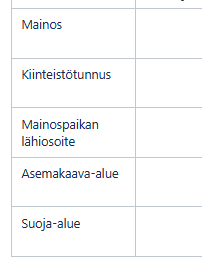 3
Ajankohtaiset kuulumiset (jatkuu)
Ohjeet ja viestintä
Velho uutiskirje julkaistu 7.10.2024: https://vayla.creamailer.fi/email/66df0006514f5 
Tiestötiedot viestintä Q4/2024 ja Q1/2025 julkaistu 1.10.2024: Ajantasainen tiedote (Tiestötiedot_viestintä_Q42024_Q12025) on saatavilla täältä: https://vayla.sharefile.eu/public/share/web-se1f3fab10a6d4a499ee8d91faa84eeba

Käyttöliittymä
Uutinen seuraavista askelista julkaistu ohjesivuille: https://ohje.velho.vaylapilvi.fi/tievelhon-kayttoliittyman-hakupalvelut-uudistuvat/ 
Tiekohdehaun uuden version tuotantoon oton aikataulu on 12.11.2024. Käykää uutisesta katsomassa kaikki uudet toiminnallisuudet. Tievelho on ”read only” tilassa 12.11.2024 klo 8:00-16:00, joka vaikuttaa Tievelhon käyttöön. Tievelhosta ei voi hakea tietoja eikä Tievelhoon voi tehdä kohdeluokkapäivityksiä. Tarkempi uutinen käyttökatkosta tulossa lähipäivinä.

Muut
Viitekehysmuuntimesta on julkaistu uusi versio tuotantoon 30.10.2024. 
Swagger: https://avoinapi.vaylapilvi.fi/viitekehysmuunnin/swagger-ui.html#/
Rajapintakuvaus: https://avoinapi.vaylapilvi.fi/viitekehysmuunnin/rajapintakuvaus


Tässä versiossa on tehty seuraavat päivitykset:
urakka-alueen koodin (ualue) tyyppimuunnos numeerisesta merkkijonoksi (integer -> string)
m_arvot ja koordinaatit pyöristetty kolmeen desimaaliin
pilkonta hallinnollisen luokan vaihtumiskohdan mukaan
4
Ajankohtaiset
Muut
Seuraavat Velhon kohdeluokat on julkaistu avoimeen dataan tiedon luokittelupäätöksen mukaisesti: 

Pistemäiset puutteet
Välimäiset puutteet
Välimäiset varustevauriot
Välimäiset varustetoimenpiteet
Tiealueen poikkileikkaustoimenpiteet

Vauriot, puutteet ja toimenpiteet, jotka kohdistuvat ei-avoimiin kohdeluokkiin, löytyvät vain VäyläMapista ym. rajatuista aineistopalveluista. Käytännössä tällä hetkellä Velhossa on rajattavia kohteita vain Välimäisissä varustevaurioissa ja -toimenpiteissä (Putket, johdot ja kaapelit -kohdeluokan kohteita), mutta mahdolliset tulevat kohteet on rajattu jo valmiiksi pois.
5
Ajankohtaiset
Muut
Suomen Väylät: Suomen Väylistä voi hakea siitä päällimmäiseltä tietolajilta (yhdeltä siis) vapaasti kirjoittaen sisältöä mikä korostetaan kartalla
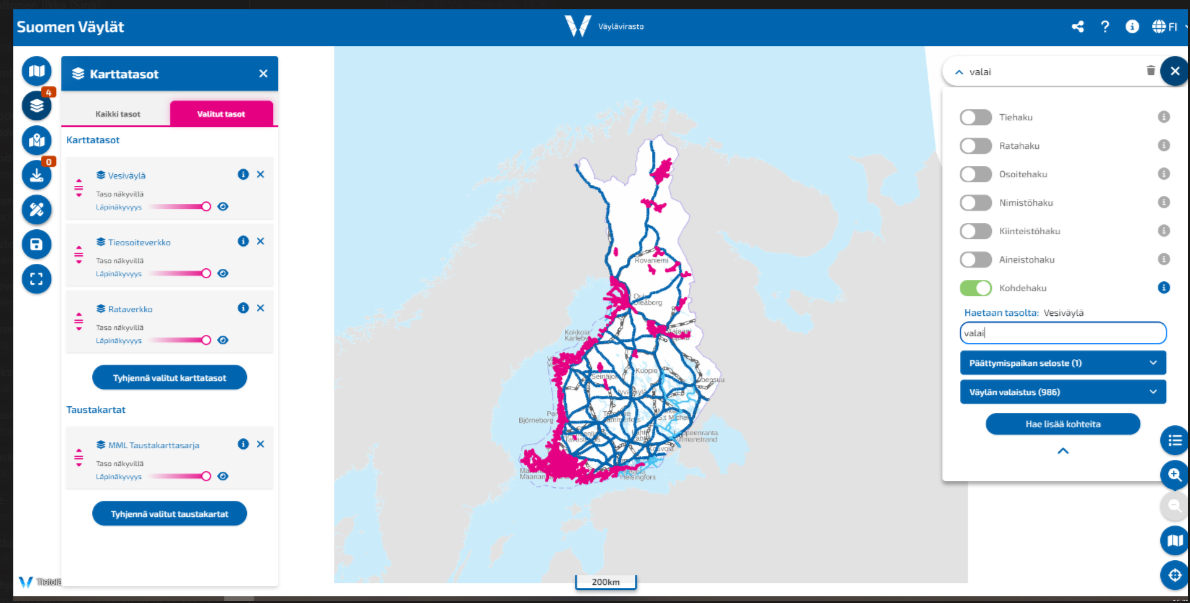 6
Seuraavat Tievelho-vartin teemaosat
https://ohje.velho.vaylapilvi.fi/tievelho/koulutukset-ja-tilaisuudet/tievelho-vartit/ 
Syksyn aiheita:
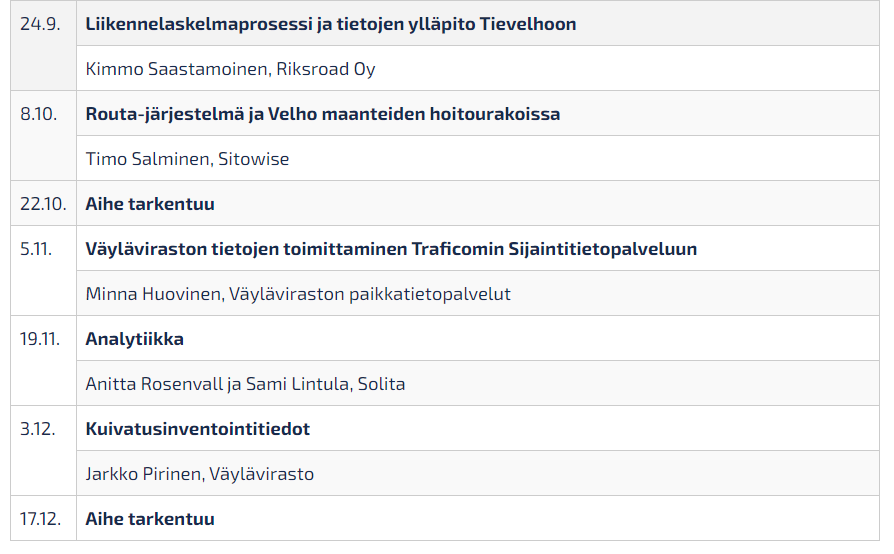 7
Sijaintitietopalvelu
Status 

Minna Huovinen
Kuvan lähde: Tievalaistusjärjestelmä
Tiedot ja toimitus – tausta
9
Mikä Sijaintitietopalvelu on?
Sijaintitietopalvelu tarjoaa sähköisessä muodossa tiedot kaapeleiden, putkien ja niihin verrattavien aktiivisten verkon osien sijainneista sekä osittain fyysisestä infrastruktuurista. 
Palvelun kautta maanrakennustyötä suunnitteleva ja toteuttava saa yhdestä paikasta tiedot kohteessa mahdollisesti olevan verkkoinfrastruktuurin sijainnista ja muista oleellisista tiedoista sekä mahdollisesta näyttötarpeesta helposti ja tietoturvallisesti.
 Sijaintitietopalveluun toimitettavat verkkotiedot on määritelty Traficomin määräyksessä M71.
Tämän hetken status: Käyttöönotto jäissä. 
https://valtioneuvosto.fi/-/1410829/ministeri-ranne-sijaintitietopalvelua-ei-toistaiseksi-kaynnisteta
10
Esimerkkejä toimitettavista tiedoista
TIETOLIIKENNEVERKKO

VESIHUOLTOVERKKO

KAASUVERKKO

SÄHKÖVERKKO

FYYSINEN INFRASTRUKTUURI
Kaivot
Rakenteet
Johtotiet
Sähköjohdot
Pylväät, mastot, tornit
Kaapelireitit
Laitetilat
Kaukolämpöputket/reitit
…
11
Muuta toimittamiseen liittyvää tietoa
Yhtenäiskoordinaatisto (ETRS-TM35FIn, N2000)
Digitaalisessa muodossa (rajapinta tai tiedosto)
Tieto siitä onko sijainti mitattu vai digitoitu kartasta
Mikäli sijainti on digitoitu kartasta ilmoitetaan kartan mittakaava jos tieto siitä on saatavilla
1.1.2021 tai sen jälkeen rakennettujen fyysisen infrastruktuurin ja aktiivisten verkon osien sijainnin x-ja y-koordinaatit on ilmoitettava taajamissa vähintään ± 10 cm tarkkuudella ja taajamien ulkopuolella vähintään ± 50 cm tarkkuudella
1.1.2021 tai sen jälkeen rakennettujen fyysisen infrastruktuurin ja aktiivisten verkon osien sijainnin z-koordinaatti tai sijainnin syvyystieto on ilmoitettava vähintään ± 10 cm tarkkuudella
Harmonisoituneena tietomallina (JohtoGML3 / JSON (GeoJSON) ja toimitus verkkotyypeittäin
Vaatii tiedon toimittajalta toimenpiteitä harmonisoida tieto vaadittuun muotoon!
Yhteisrakentamislain (2016/276) 8 §:n mukaan " tiedonantovelvollisuus ei koske fyysistä infrastruktuuria, joka ei teknisesti sovellu yhteiskäyttöön, eikä kriittistä infrastruktuuria".
12
Toimitettavat tiedot järjestelmissä
Json-mäppäysesimerkki, kaivot
Rakenteelliset ominaisuudet:
Kannen koko
Kaivon yläosan sisähalkaisija
Kannen tyyppi
Kaivon sisähalkaisija
Kaivon lähtöjen lukumäärä
Pohjan korkeusasema
Sakkapesä
Kaivon materiaali
Sakkapesän syvyys
Kaivon syvyys
Kannen materiaali
Kaivon tulojen lukumäärä
Kannen säätömahdollisuus
Kannen säätömekanismi
Tunnus
Kaivon tyyppi
Kannen korkeusasema
Seinämäpaksuus
Sijaintipoikkeus
Kannen kuormitusluokka
Tuotenimi
Ym. Yhteiset ominaisuudet
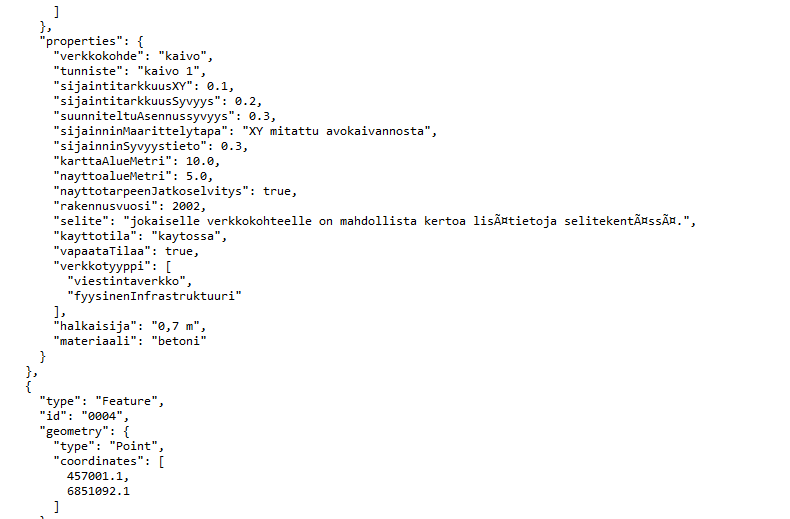 Generoitavaa paikkatietoa lähtödatasta?
14
https://verkkotoimija.sijaintitietopalvelu.fi
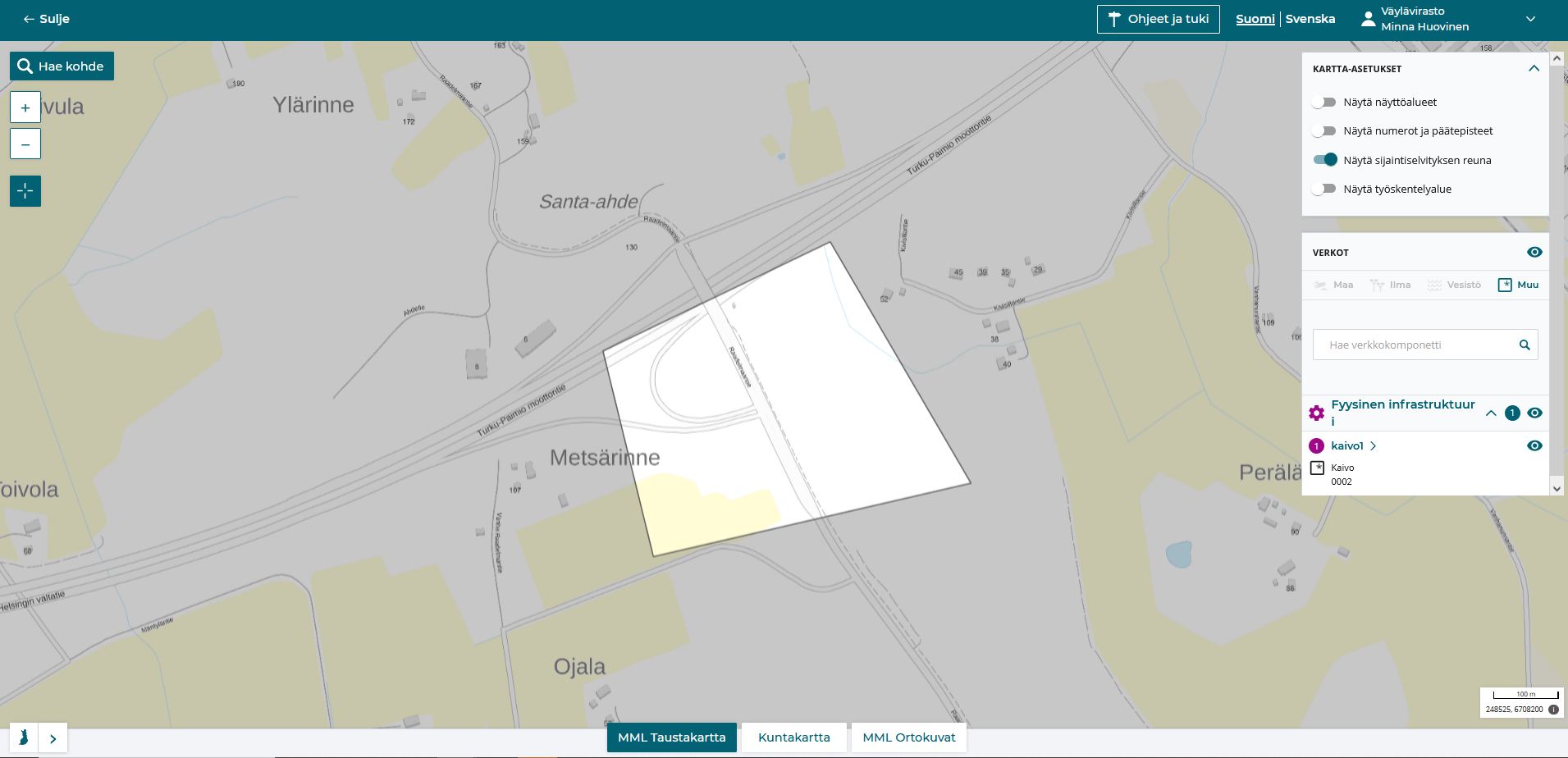 15